April 2024
Minnesota State Farm Business Management
2023 Crop Year in Review
Analysis Trend Data for Crops
Compiled by Josh Tjosaas
MN State Database Lead and Northland Community and Technical College FBM Instructor
Machinery Cost per Acre
Pg 28
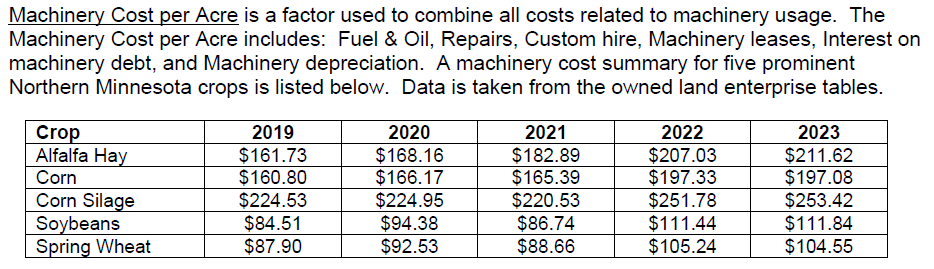 Corn (owned)
Pg 30
Net Return/Acre = $108.96
Northern Minnesota
2-year Corn Data
Pg 30-31
Rented 		                   Owned
Corn Inputs – the past 10 years
Pg 31
Soybeans (owned)
Pg 32
Net Return/Acre = $116.32
2-year Soybean Data
Pg 32-33
Rented 		               Owned
Soybean Inputs – the past 10 years
Pg 33
Corn Silage (owned)
Pg 36
Net Return/Acre = $215.64
2-year Corn Silage Data
Pg 36-37
Rented 		                     Owned
Corn Silage Inputs – the past 10 years
Pg 37
Alfalfa Hay (owned)
Pg 38
Net Return/Acre = $159.51
[Speaker Notes: Yes, in 2012 and 2013, the YIELD and the Expense per Acre WAS THE SAME FOR ALFALFA]
2-year Alfalfa Hay Data
Pg 38-39
Rented 		                Owned
Northern Minnesota
Alfalfa Hay Inputs – the past 10 years
Pg 39
Northern Minnesota
[Speaker Notes: Note that Fuel-Oil, Repairs, and Custom Hire total over 100 of the 127.  See page 76]
Spring Wheat (owned)
Pg 34
Net Return/Acre = $54.87
[Speaker Notes: NOTE:  2013 include the whole region]
2-year Spring Wheat Data
Pg 34-35
Rented 		                   Owned
Spring Wheat Inputs – the past 10 years
Pg 35
Net Return for Various Crops (Irrigated)
Pg 43
For more information…
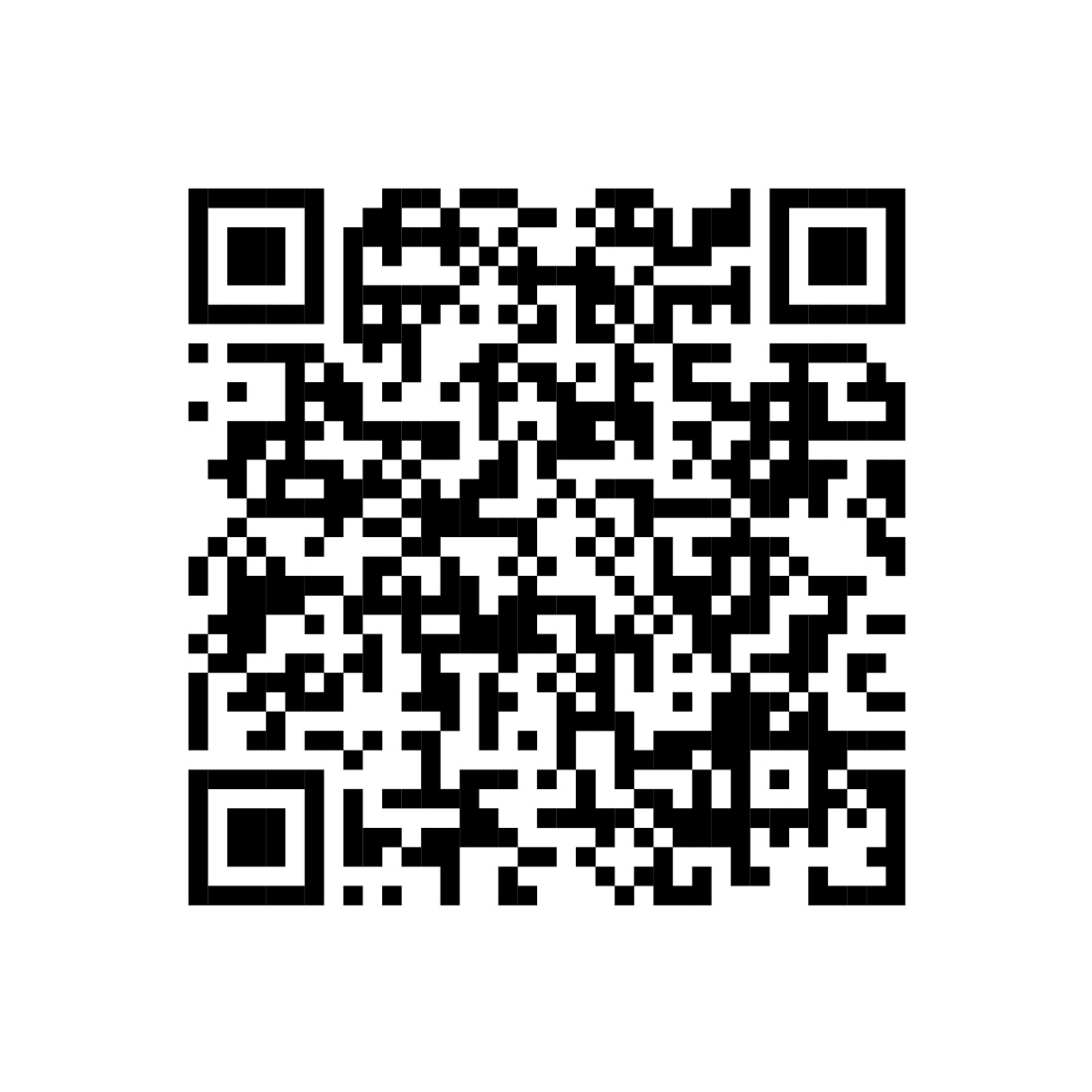